Nouvelle mandature du CERPOP : réinventons les séminaires autour d’une galette !
Groupe d’animation scientifique du CERPOP
Pourquoi des séminaires d’unité ?
Formidable outil pour apprendre des expériences des autres
Seul temps d’échange entre l’ensemble des membres du CERPOP 

Partager les avancées scientifiques
permettent aux intervenant.es de présenter leurs travaux en cours, de discuter des résultats, et de recevoir des retours constructifs.
favorise la diffusion des connaissances au sein de l’unité
Stimuler la collaboration 
opportunités de collaboration entre membres de l’unité ou avec d'autres équipes
aident à identifier des synergies entre projets.
Pourquoi des séminaires d’unité ?
Formidable outil pour apprendre des expériences des autres
Améliorer les compétences de communication scientifique
Pour les intervenants, c'est une excellente occasion de s'entraîner à présenter leurs travaux de manière claire et convaincante
Pour les participants, cela développe leur capacité d’écoute critique et leur esprit analytique
Créer une culture scientifique commune 
Renforcent l’identité de l’unité et cultivent un environnement intellectuellement stimulant.
Informer les actualités scientifiques 
Notamment via les intervenant.es externes
Pourquoi des séminaires d’unité ?
Formidable outil pour apprendre des expériences des autres
Seul temps d’échange des membres du CERPOP 

Pour 
Présenter des travaux de recherche
Présentation des résultats
Discuter d’une problématique de recherche, d’un article

Bénéfices 
Enrichir ses connaissances
Développer/prolonger l’esprit collaborative
Faire progresser ses projets 
Développer son réseau de contact
Appréhender des nouveautés
01.
BILAN 2024
02.
ORGANISATION 2025
03.
CALENDRIER ET PROPOSITIONS
04.
GALETTE
BILAN 2024
Groupe d’animation scientifique, un représentant/équipe
Nicola Coley (équipe AGEING)
Gauthier Chassang (équipe BIOETHICS)
Raphaële Castagné (équipe EQUITY)
Sophie Desmonde (équipe SPHERE)

10 séminaires programmés
AG et séminaire des doctorants
3 séminaires avec intervenant interne
 EQUITY (1)
 SPHERE (2)
2 séminaires avec intervenant externe
3 séminaires annulés

Format hybride, 30 participant.es en moyenne
ORGANISATION 2025
Même format :
3ème jeudi du mois, 12h30-13h30
Format hybride

Assemblée générale (20 février)

Séminaire des doctorants (19 juin)
Deux séminaires “extérieurs”

Cycle de cinq seminaires autour d’une thématique transversale, organisés par le représentant de chacune des cinq (futures) équipes du CERPOP
THEMATIQUE 2025
L’INTELLIGENCE ARTIFICIELLE ?
COLLECTE ET ANALYSE DE DONNEES
EQUITE ET BIAIS
Qualité des données , sources de données, big data ...
Comment éviter que l’IA reproduisent les inégalités sociales?
Qui  bénéficie des solutions d’IA?
APPLICATION PRATIQUE
ETHIQUE
Consentement, protection des données ..
Prévention, prédiction, 
Optimisation : l’IA peut-elle améliorer la planifications des ressources ?
GOUVERNANCE, IMPACT, ....
AUTRES THEMATIQUES 2025
Autres suggestions ?
Mots clés de l’unité
CALENDRIER 2025
18 
SEPT
16 
OCTOBRE
15 MAI
20 NOV
18 DEC
AGEING
BIOETHICS
EQUITY
SAMBA
SPHERE
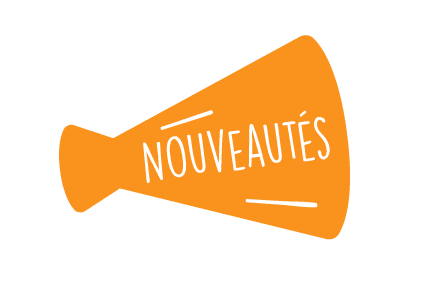 PROPOSTION POUR 2025 LA PROCHAINE MANDATURE : UN SEMINAIRE HORS SERIE PAR AN
Un séminaire plus long
Plusieurs intervenants
Format de table ronde
une thématique transversale (ex: recherche interventionnelle)
une thématique d’une équipe en particulier
SEMINAIRE HORS SERIE
Cela m’intéresse ?
Quand ?
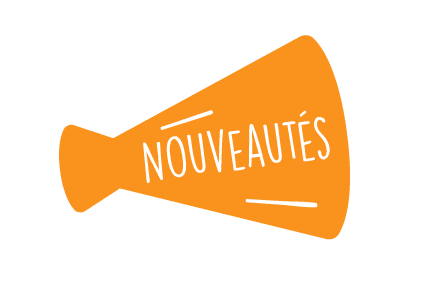 PROPOSITION LA PROCHAINE MANDATURE :
Les séminaires scientifiques du CERPOP 

deviendraient 

“les jeudis de la recherche au CERPOP”
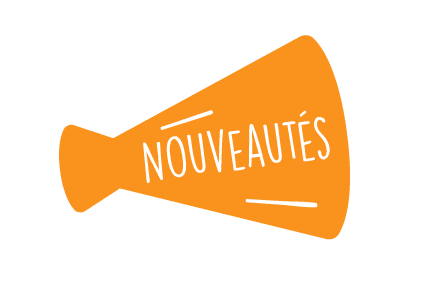 PROPOSITION LA PROCHAINE MANDATURE :
Grand retour du “Point sur la vie de l’unité”

Echange d’un quart d’heure sur les actualités de l’unité avant ou après la presentation scientifique
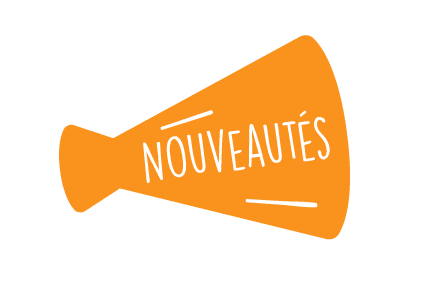 PROPOSITION LA PROCHAINE MANDATURE :
équipe AGEING => Nicola Coley souhaite être remplacée dès que possible
 équipe BIOETHICS => Gauthier Chassang souhaite être remplacée dès que possible
 équipe EQUITY => Raphaële Castagné souhaite être remplacée à la prochaine mandature ou travailler en binôme
 équipe SAMBA => Sophie Desmonde souhaite continuer ou poursuivre en binôme
 équipe SPHERE => appel à volontaire
“L’enthousiasme est à la base de tout progrès” (Henry Ford)

N’hésitez pas à échanger avec vos référent.es à propos des futurs “jeudis de le recherche au CERPOP”